Welcome
Find your child’s seat by identifying his/her self portrait and letter.

 Write a note to your son or daughter.  You can share about your second grade experience!
About Me
Kylee Ursomarso
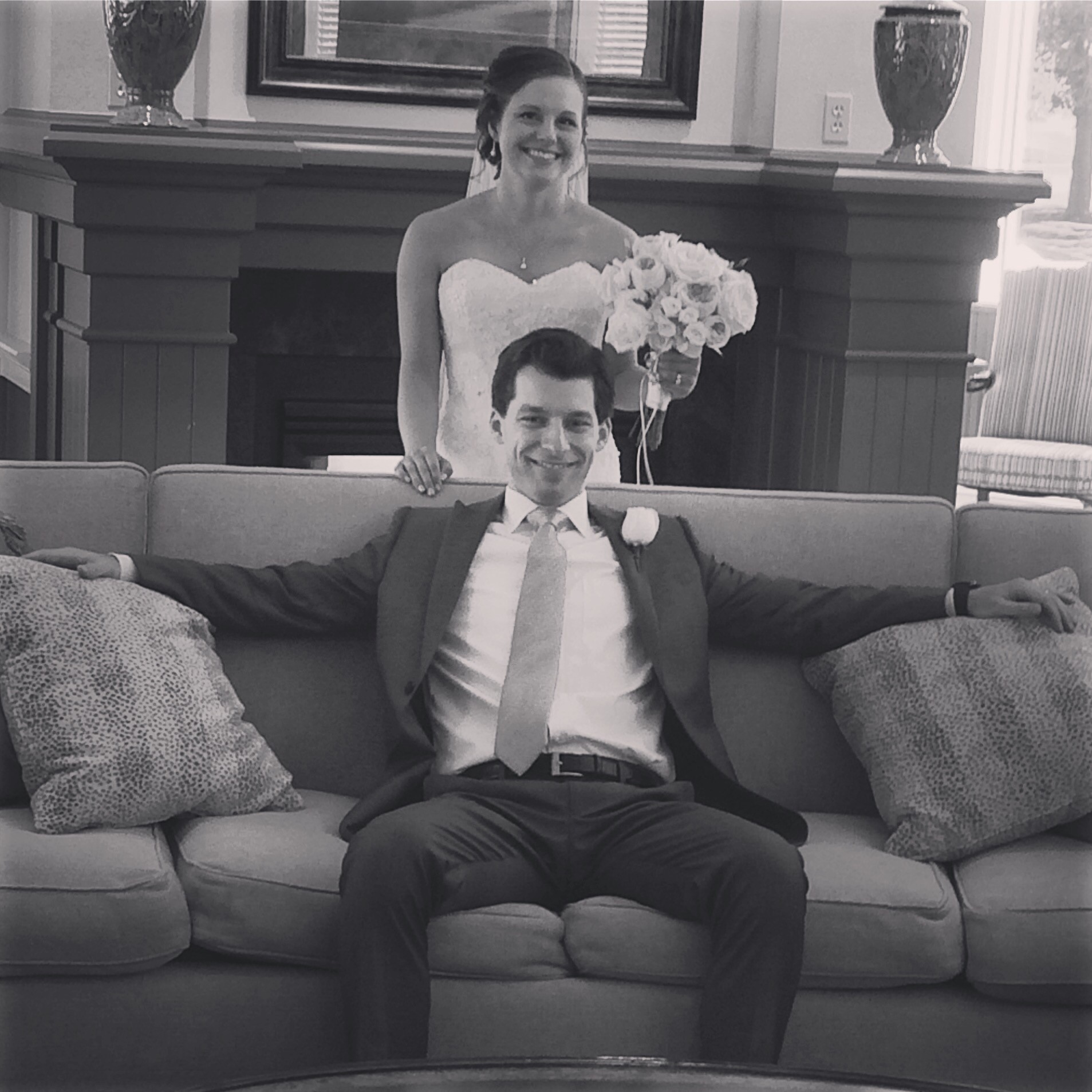 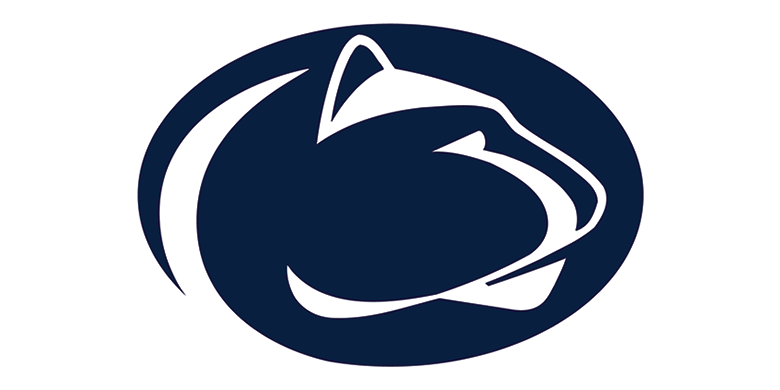 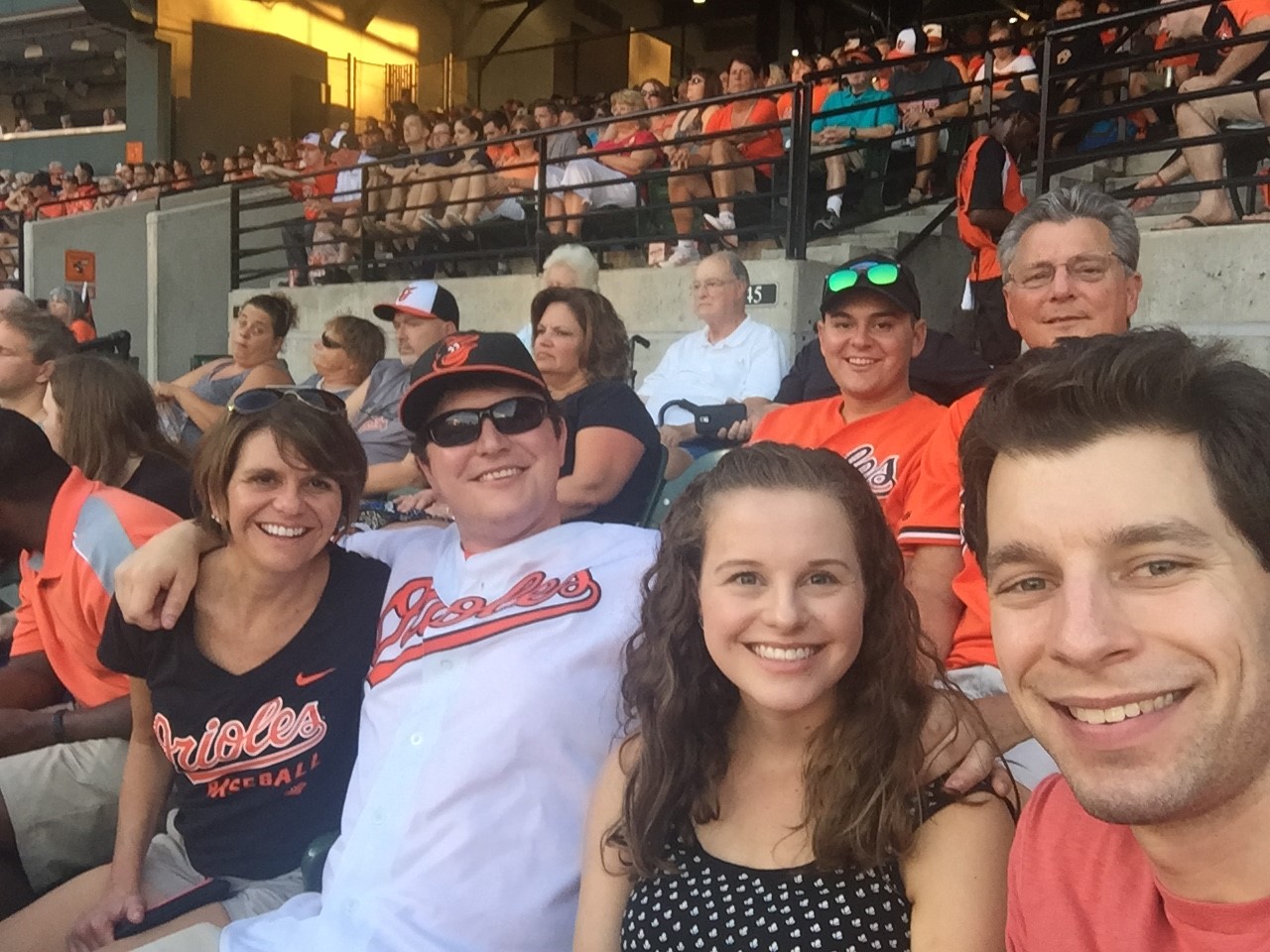 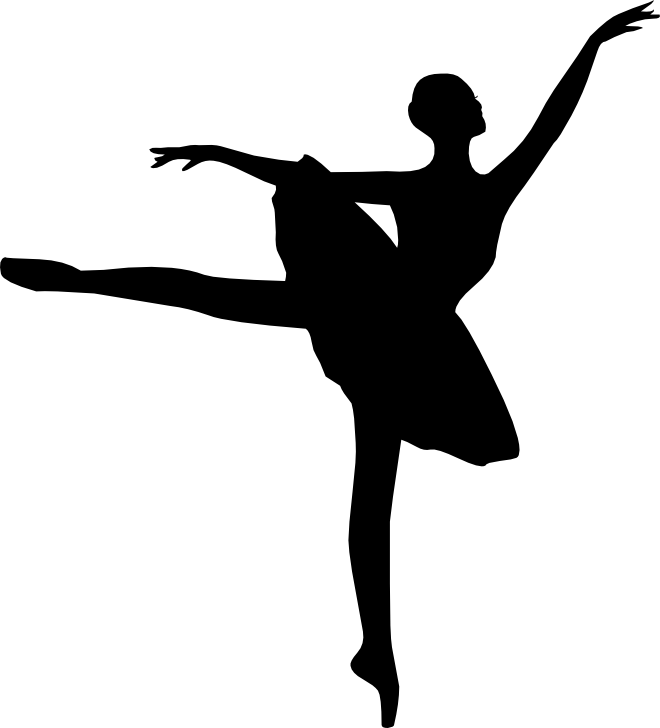 About Me
Education	
	Penn State University- Elementary Education, Special Education minor
	Slippery Rock University- Currently attending for a masters in reading 	instruction 

Career
	4 years in Fairfax County Public Schools, VA
	2nd year at Doyle
Daily Schedule
8:15 Arrival and morning work
8:45 Morning Meeting
9:00 Math 
10:30 Science/Social Studies (T, Th) or Writing (M, W, F)
11:20 Lunch
11:45 Recess
12:20 Reading 
1:45 Specials
2:30 Finish reading groups
2:45 Read aloud/Snack  (Nut free)
Our Pledge
We are here to learn, have fun, make friends, and support each other. 

We will treat others how we want to be treated, with respect and kindness. 

We will make others feel happy, smart, proud, appreciated, and included in school. 

We will use materials carefully, the right way, and put them away when we’re done. 

We will make safe choices and keep our hands to ourselves.
Math
Warm Up (number sense routines)
Whole Group mini lesson
BUILD rotations
	B- Buddy games
	U- Using manipulatives
	I- Independent work
	L- Learning about Numbers (iPads)
	D- Doing Math with the teacher (Differentiated Groups)
Reflection
Math
Everyday Math Series

 Math Journals

 Math Toolkits 

Home Links – information for parents in front of packet
Reading
Daily 5
Read to Self
Read to someone
Listen to reading 
Word Work (phonics)
Writing

During these stations, I pull differentiated reading groups.
Reading
Series- Good Habits Great Readers 

Strategy Instruction
Summarizing
Visualizing
Inferring
Connections
Predictions
Questioning
Monitoring Comprehension
Reading
Ways to Practice Fluency:

Fluent Readers read with expression, at 
“just the right rate”, attend to punctuation, 
and read in meaningful phrases.

Weekly Poems in their Poetry Notebook
 Reader’s Theater
Rereading familiar books
Writer’s Workshop
Monday, Wednesday and Friday
Being a Writer Program
 Mentor Texts to Model Writer’s Craft, Genres, and Grammar
 Writer’s Notebooks 
 Writing Process – Brainstorming, Drafting, Revising, Editing and Publishing
 Author’s Chair for Students to Share Their Writing
Social Studies
Tuesday/Thursday
Communities 
Geography 
Economics 
Communities and change
Science
Tuesday/Thursday
Drugs and Poisons
Habitats
Rocks and Minerals
Sound
Snacks
Severe Food allergies …. 
Please avoid sending in any peanut/tree nut foods

Remind your child not to trade or share food or snacks
Remind your child to wash his/her hands after eating lunch 
   We will have a snack in the afternoon following specials
Homework
Monday – Thursday
 Approximately 20 minutes plus independent reading
Math home links/practice facts 
Poetry Notebook
Words their Way 

Binder will come home daily.  Be sure to send it back to school.  
Math homework will be checked daily.  
Poetry and Words Their Way will be checked on Friday 
Think sheets, conduct reports, behavior notices will be in the binder.
Responsive Classroom
Engaging Academics
Adults create learning tasks that are active, interactive, appropriately challenging, purposeful, and connected to students' interests.
Positive Community
Adults nurture a sense of belonging, significance, and emotional safety so that students feel comfortable taking risks and working with a variety of peers.
Developmental Awareness
Adults use knowledge of child development, along with observations of students, to create a developmentally appropriate learning environment.
Effective Management
Adults create a calm, orderly environment that promotes autonomy and allows students to focus on learning.
From www.responsiveclassroom.org
RC- What students see
Logical Consequences/Apology of Action 
Teacher Language
	“Show me how…”
	“How might you….”
Interactive Modeling
Interactive Learning Structures (carousel, turn and talk)
Morning Meeting
Students Construct Class Rules
Energizers
Closing Circle
From www.responsiveclassroom.org
When poor choices are made…
Whole group warning
Individual Warning
Take a Break- Calm Down Area
Think Sheet/Apology of Action 
Conduct Report
Behavior Notice with reflection session
Communication
Communication + Collaboration = Success

kursomarso@cbsd.org
Wednesday Folders
Notes in Planner
Weekly/biweekly emails
 267-893-4300 x 4341
Field Trips
Three tentative field trips (walking field trip, Lost River Cavern, & Churchville Nature Center) 
 
Need parent volunteers to chaperone

Parents will be contacted prior to trip to confirm

All volunteers will not be able to chaperone due to available bus seating (usually one parent for 5 or 6 students)
Volunteers
Homeroom parent 
Organize signup genius 
Class Parties (Halloween, Holiday, End of Year)
Class parties  
Field Trips
Book Fairs
Doyle Dollars
Home and School
Homework books 
Recess equipment 
Young authors 
Technology 
Soaring Eagle Assemblies
Art Goes to School
Art Mobile 
Field Trip Support 
Library support- books/magazines
My goals for your child
Problem Solvers
Voracious Readers
Independent Thinkers
Cooperative
Respectful
Confident 
Love learning
Thank you!
I know and truly appreciate that you are entrusting your child to me. I promise to do my best to nurture your child’s mind and spirit in my classroom each day. I am looking forward to being your child’s companion in learning and working alongside you this year. It is going to be a wonderful year filled with exciting learning activities!
Before Leaving
Finish the note to your child

Sign up for Giant Rewards for Doyle

Sign up if you’re interested in being our room parent!